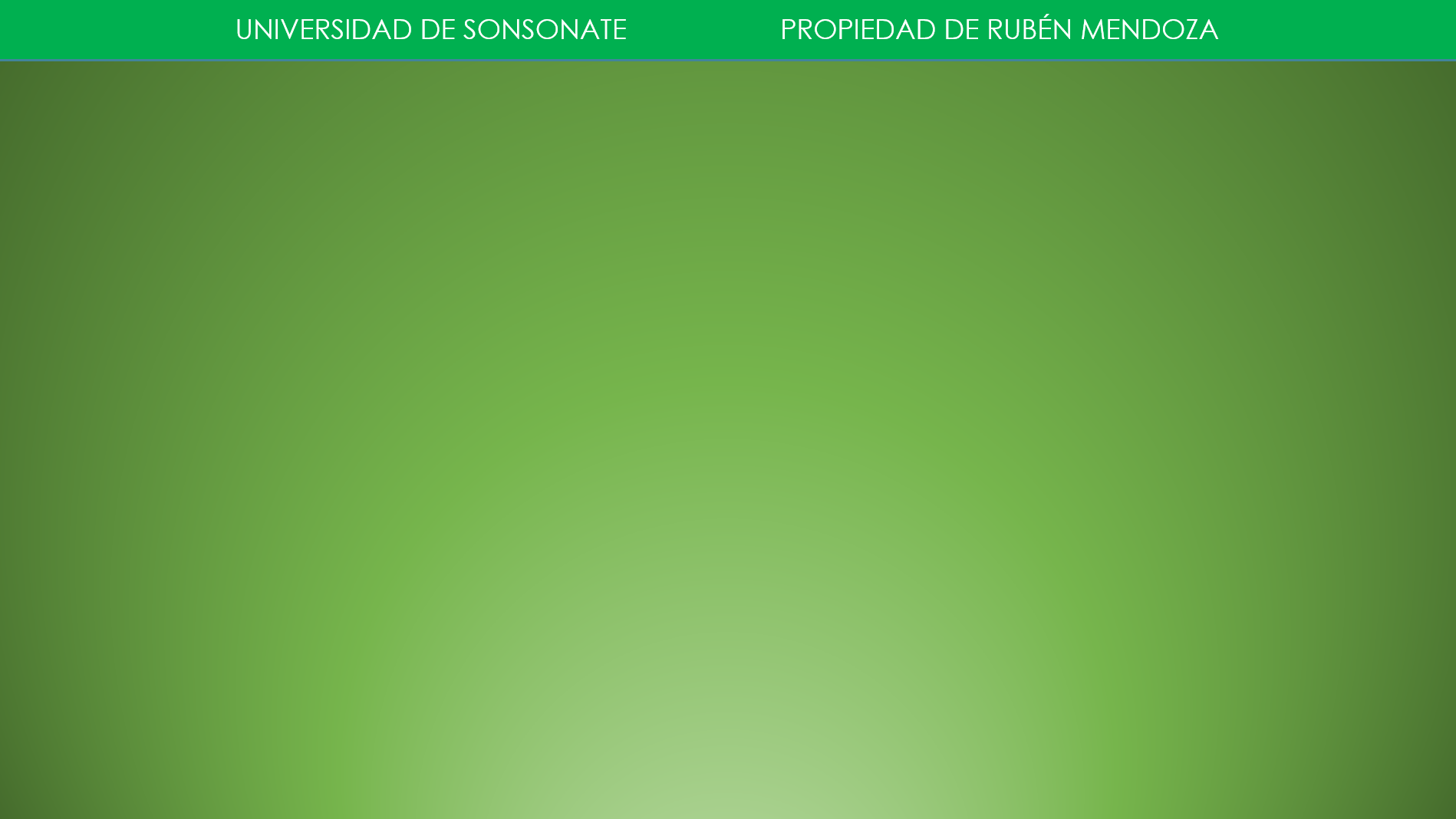 Ejemplo 1.
Un objeto se lanza con una rapidez de 25m/s como se muestra en la figura. Encuentre el tiempo total de vuelo, la altura máxima y el alcance horizontal, si el ángulo de tiro respecto a la horizontal es:
30°
40°
45°
50°
60°
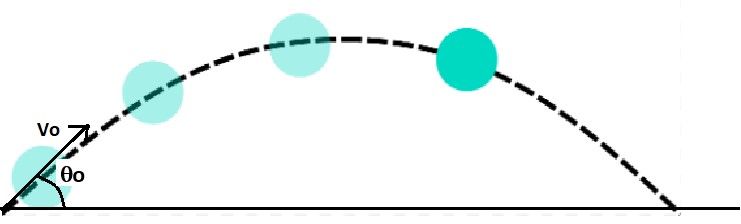 Vamos a calcular las tres variables en una tabla. Utilizaremos nuestra calculadora, sin olvidar que debe estar en grados sexagesimales (DEG).
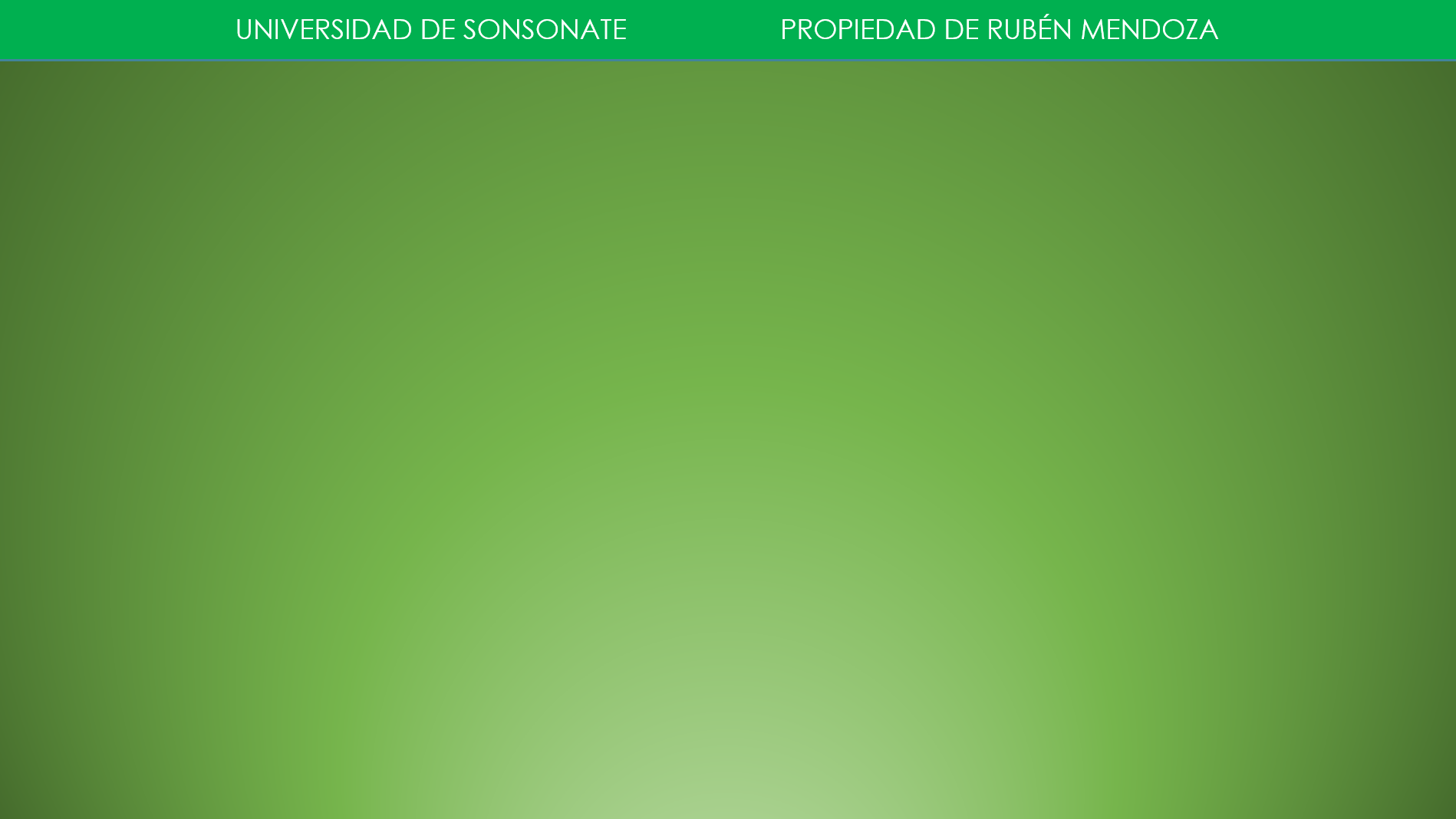 Notas:
Observe que a medida se aumenta el ángulo de tiro, el tiempo que permanece en el aire también aumenta, llegando a su valor máximo, cuando el ángulo de tiro es 90°, es decir, en el lanzamiento perfectamente vertical.
La altura máxima también aumenta, a medida que el ángulo de tiro se incrementa; también se tiene el valor máximo en el lanzamiento a 90°.
Respecto al alcance, se obtiene el valor máximo en el lanzamiento a 45°; y se va reduciendo a medida nos alejamos de ese ángulo; por ejemplo, si aumentamos o reducimos 5° (40° y 50°), el alcance es el mismo; si aumentamos o reducimos 15° a partir de 45° (30° y 60°), también el alcance es el mismo.